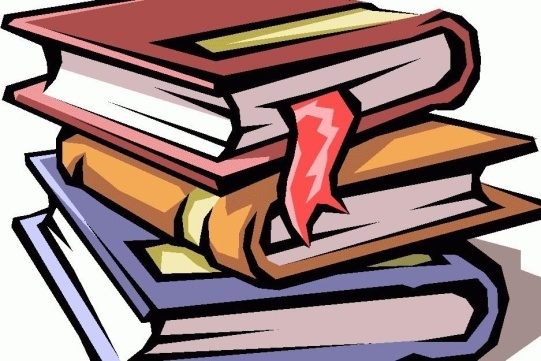 Цикловая комиссия №2
(физической культуры и здоровья, основ права, истории белорусской государственности, информационных технологий, краеведения Беларуси, охраны труда, защиты населения и территорий от чрезвычайных ситуаций, истории медицины)
Совершенствование образовательного процесса на основе использования информационно-коммуникационных, практико-ориентированных технологий обучения и формирования профессиональных компетенций будущих специалистов
совершенствование учебно-методических комплексов по учебным предметам цикла, в том числе в электронном варианте;
повышение эффективности учебных занятий посредством внедрения современных образовательных технологий и методов обучения и воспитания в образовательный процесс;
реализация проекта «Электронный колледж» по созданию единого информационного пространства, внедрению дистанционных технологий контроля знаний учащихся;
 совершенствование материально-технической базы и ресурсного обеспечения образовательного процесса с целью создания необходимых условий для подготовки компетентного специалиста;
формирование у обучающихся гражданско-патриотических качеств, активной жизненной позиции, воспитание правовой культуры с помощью учебных и факультативных занятий;
повышение профессиональной компетенции преподавателей через самообразование, посещение учебных занятий и воспитательных    	мероприятий;
повышение качества подготовки обучающихся через использование здоровье сберегающих технологий
Хлебус Т.А. – председатель цикловой комиссии, зав. лабораторией, преподаватель учебного предмета «Информационные технологии»;
Климович О. А. – зам.директора по учебной работе, преподаватель учебного предмета «Охрана труда»;
Ильючик И.К. – руководитель физического воспитания, преподаватель учебного предмета «Физическая культура и здоровье»;
Тумилович В.И. – методист отделения повышения квалификации и переподготовки, преподаватель   	учебного	 предмета «История белорусской   		                                    государственности»
Козловский Г.М. - преподаватель учебного предмета «Физическая культура и здоровье»;
	Шкиль Е.В. - преподаватель учебного предмета «Физическая культура и здоровье»
             Олешко А.Н. - преподаватель учебного предмета «Физическая культура и здоровье»
 Красовская Р.В - преподаватель учебного предмета «Физическая культура и здоровье» , зав. кабинетом;
Макарушко В. В. - преподаватель учебного предмета «Основы права»;
 Троцкий Ю.И. – преподаватель учебного предмета «Защита населения и территорий от чрезвычайных ситуаций»;
             Невар С.В. - преподаватель учебного предмета «История медицины»;
	Лось Д.В. - преподаватель учебных предметов «Информационные технологии»;
 Довбыш Н.М. – преподаватель учебного предмета  «Краеведение Беларуси», зав. кабинетом;
По всем учебным предметам имеются учебно-методические комплексы, включающие следующие разделы:
Теоретический раздел
Практический раздел
Раздел контроля знаний
Вспомогательный раздел
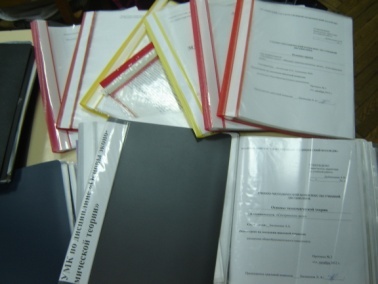 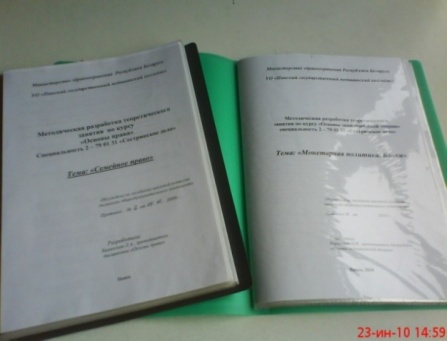 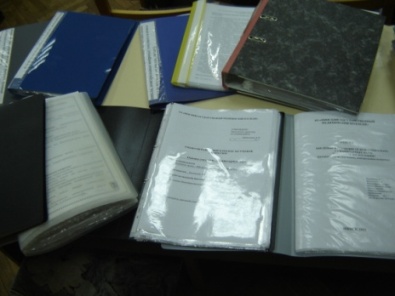 По учебному предмету «Информационные технологии» создан электронный учебно-методический комплекс
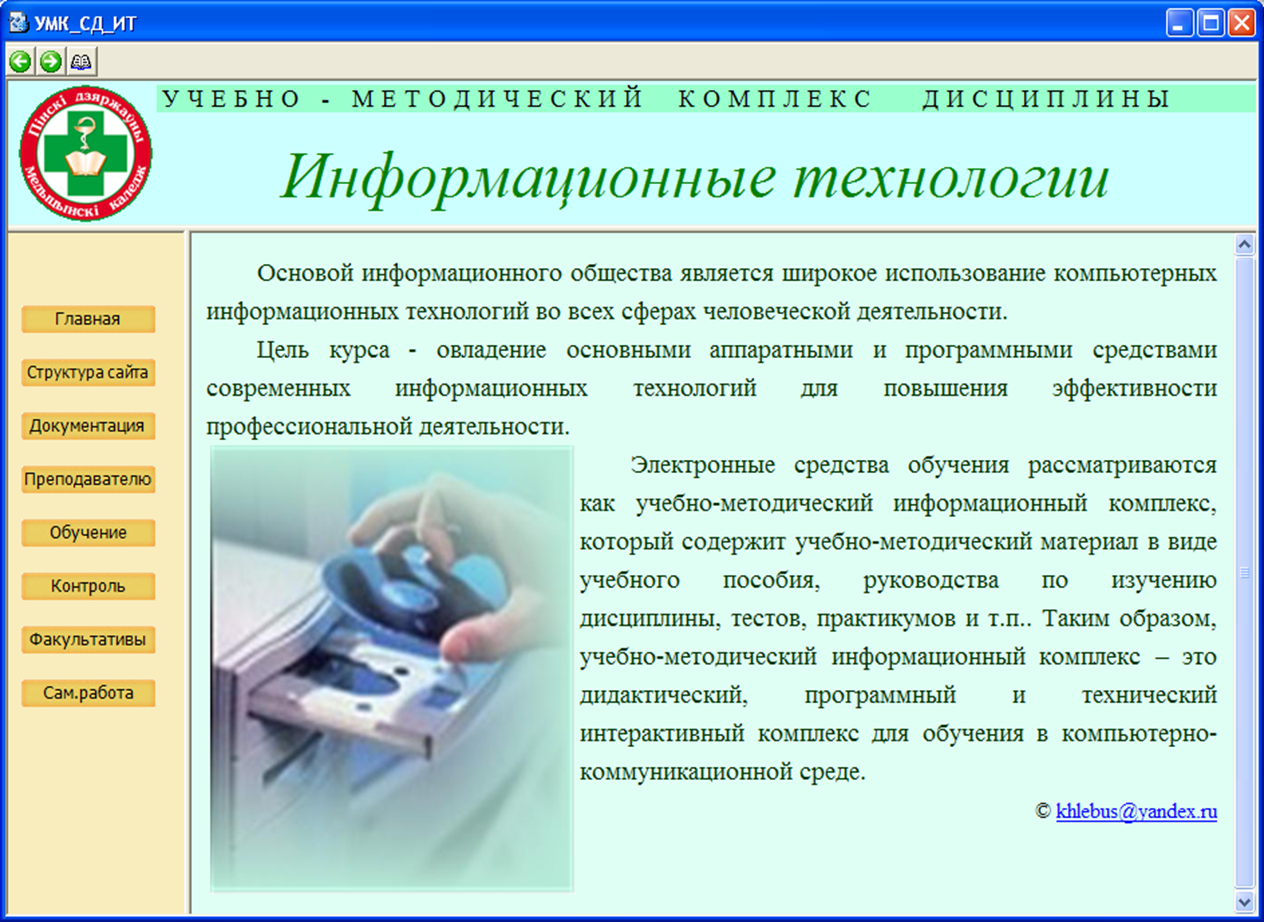 С целью работы с творческой молодежью УО «ПГМК» при кабинетах и лабораториях функционируют 
кружки и объединения по выбору
Кружки:
 Кружок «Информационные технологии»	 (рук.Хлебус Т.А.)

 Кружок «Историческая аллея колледжа»	(рук.Тумилович В.И.)
Объединения по выбору :
Объединение по выбору «Волейбол» (рук. Шкиль Е.В.)
Объединение по выбору «Баскетбол» (рук.Козловский Г. М. )
Объединение по выбору «ОФП» (рук.Ильючик И.К.)
Объединение по выбору «Легкая атлетика» (рук. Олешко А.Н. )
Объединение по выбору «Спортивная аэробика» (рук. Красовская Р.В. )
Конкурс рисунков. Тема «Память нужна живым»
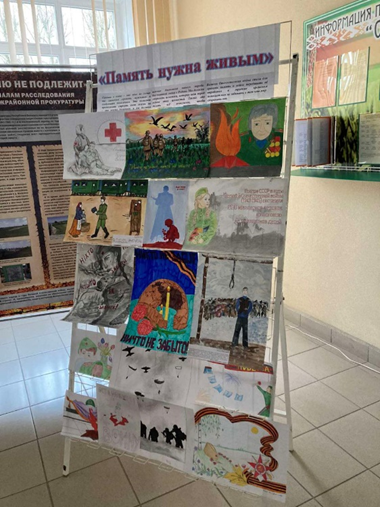 Преподавателями цикла в процессе обучения и воспитания используются инновационные технологии
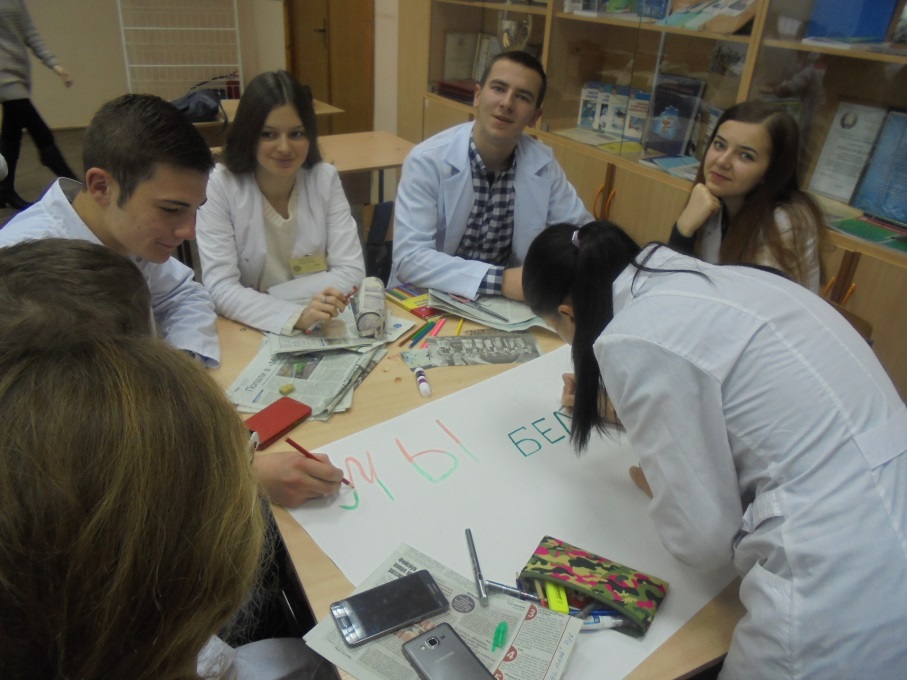 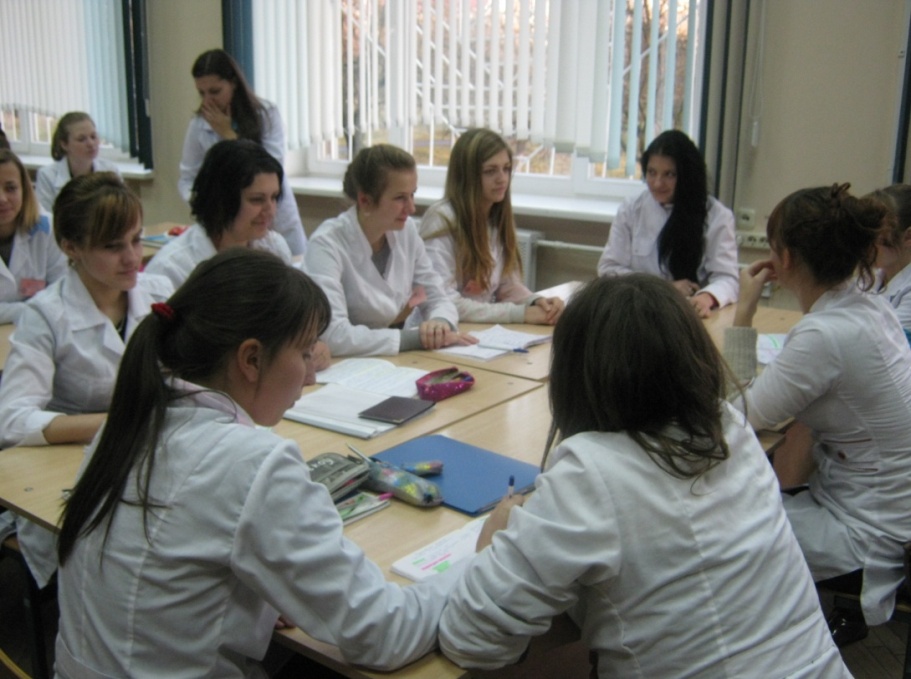 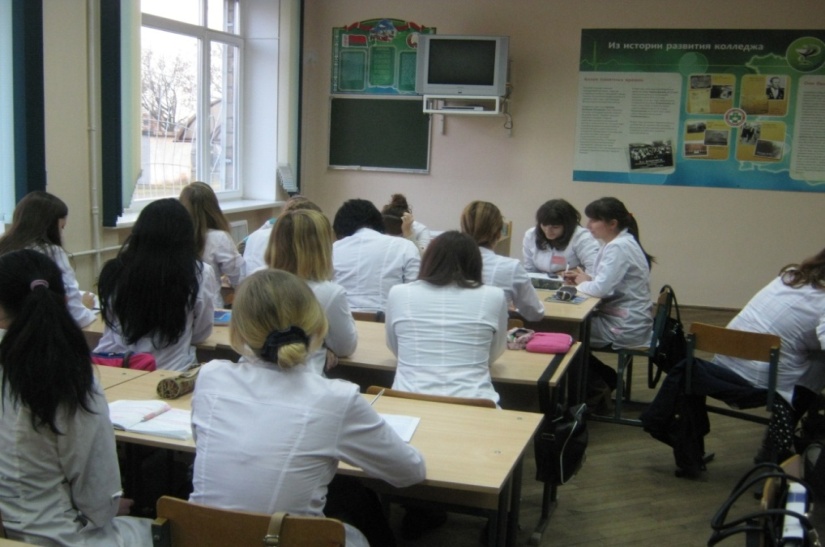 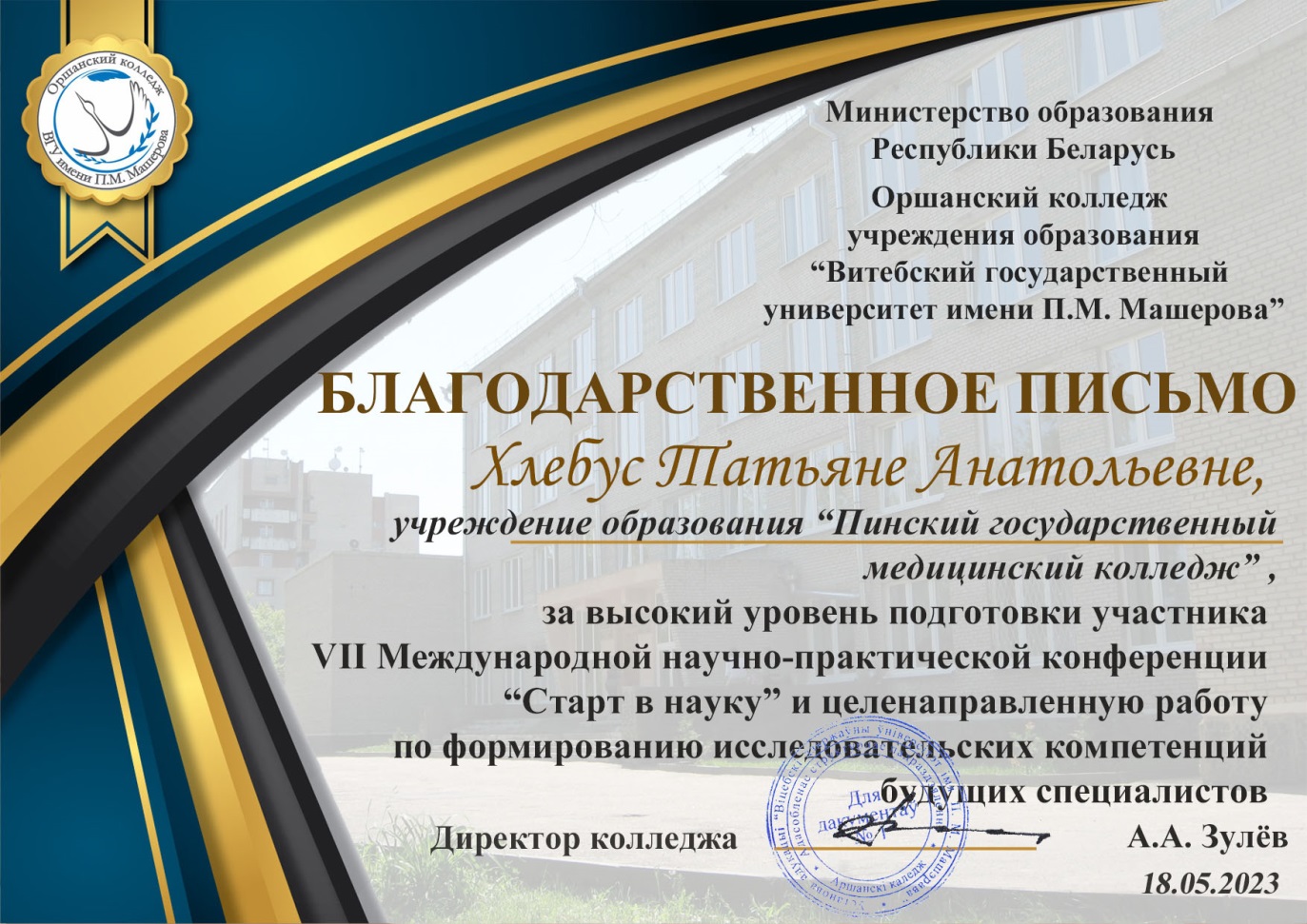 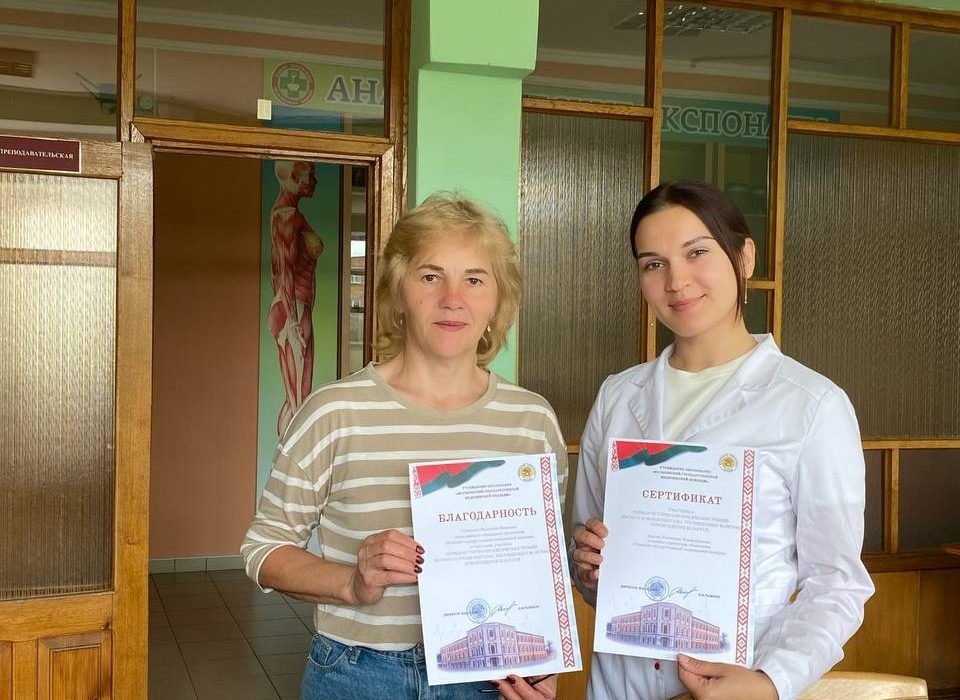 Историко-краеведческие чтения имени Н.М.Мандельштама, посвященные 80-летию освобождения Беларуси от немецко-фашистских захватчиков.
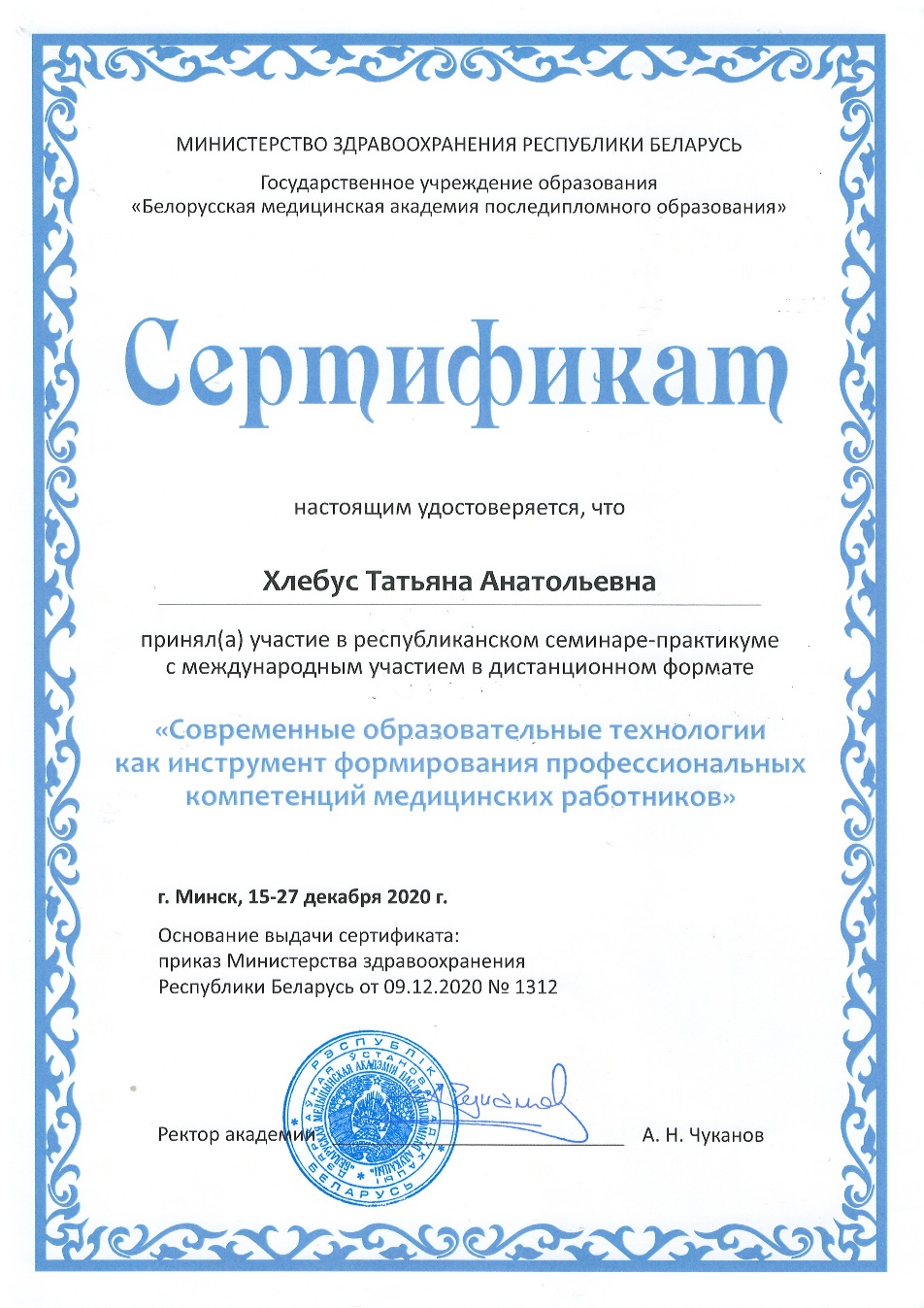 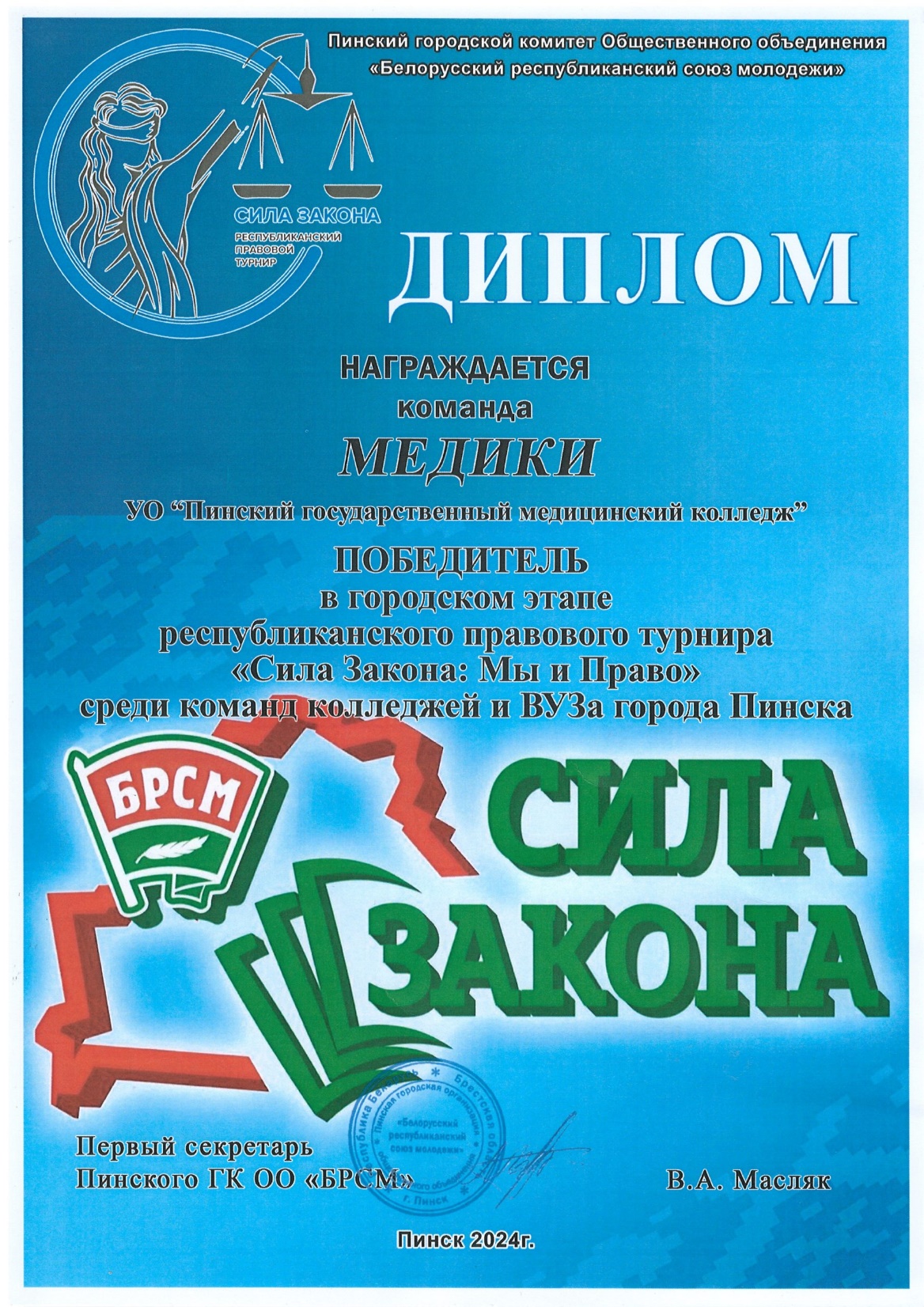 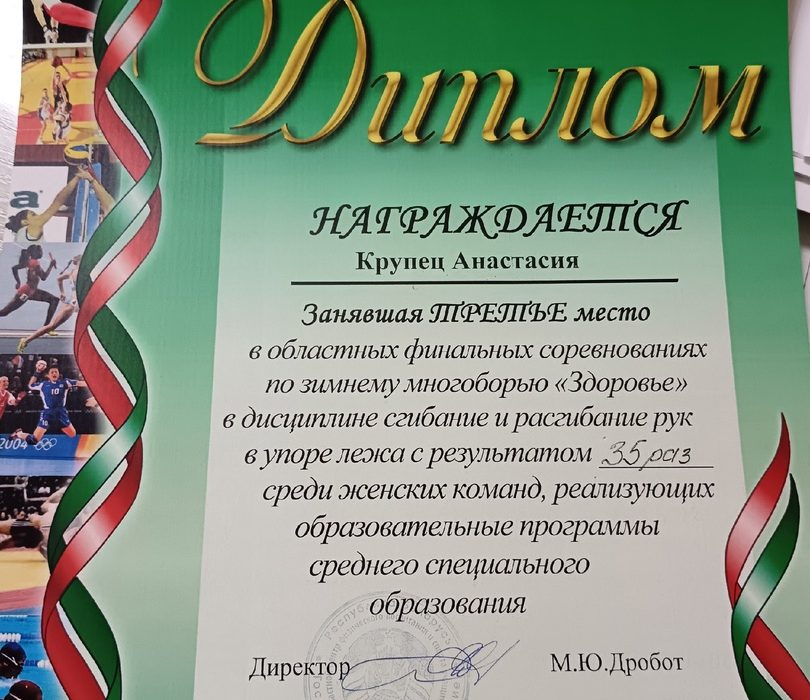 Спортивные достижения
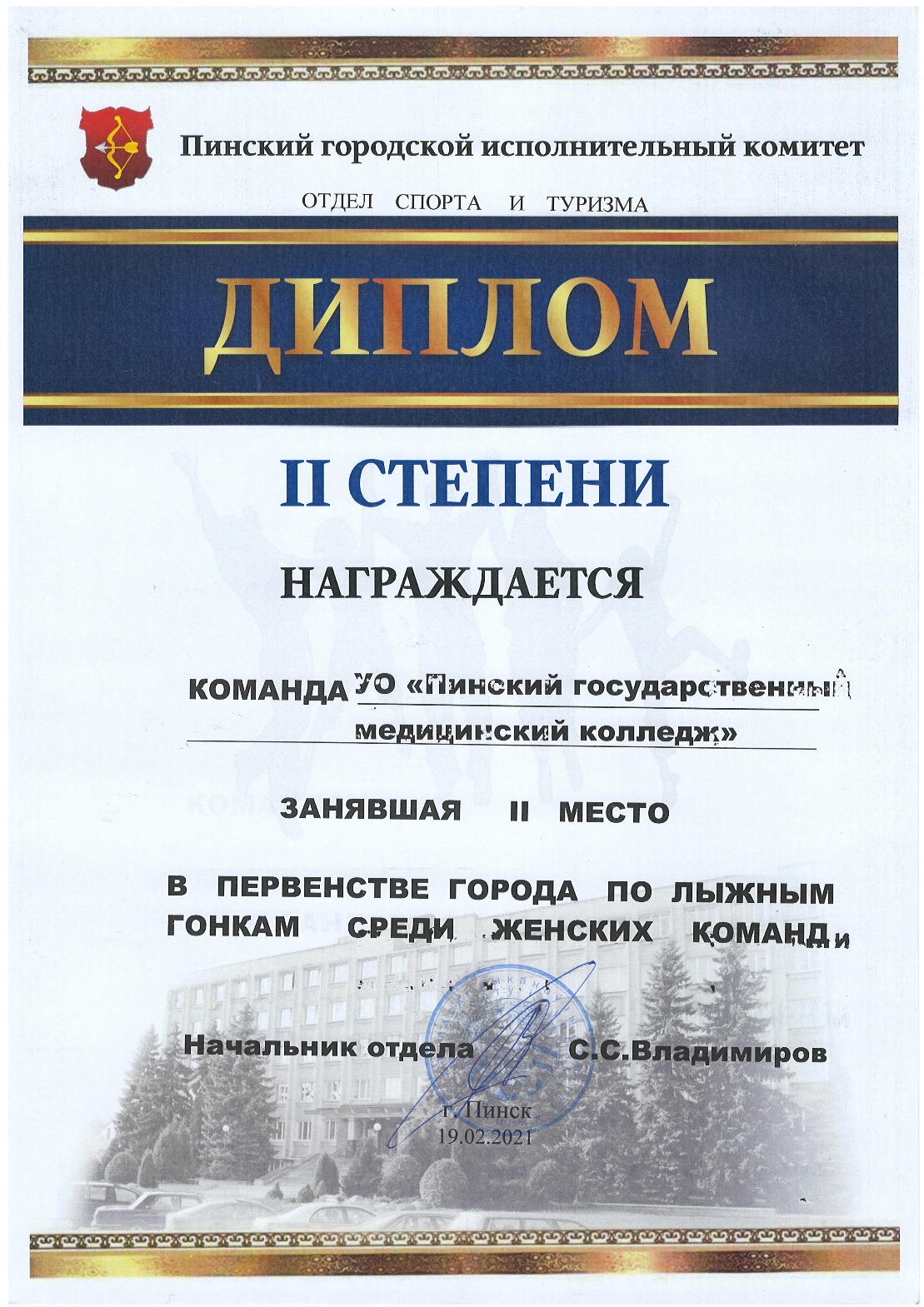 Областная спартакиада
 соревнования по настольному теннису
I место
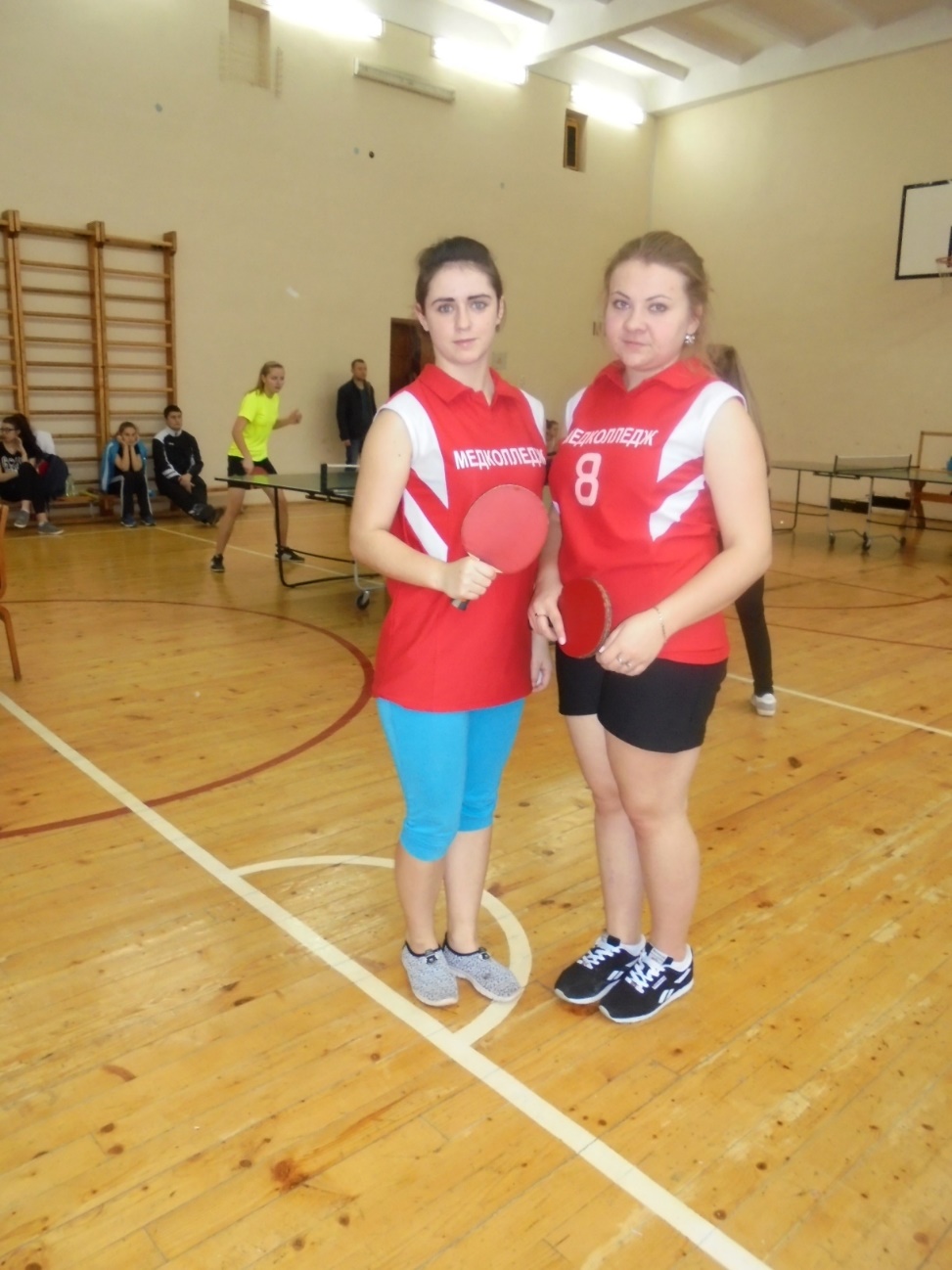 Областные финальные соревнования 
по баскетболу среди УССО (девушки).I I место в командном зачете
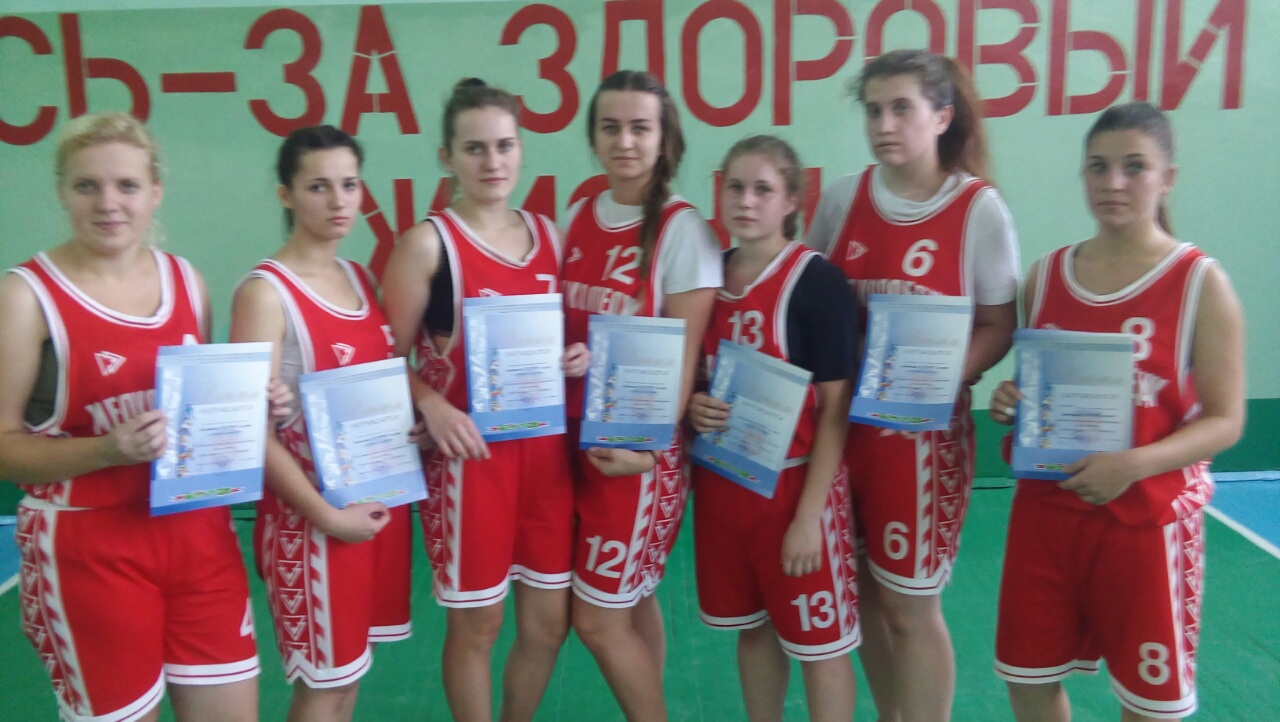 Волейбол
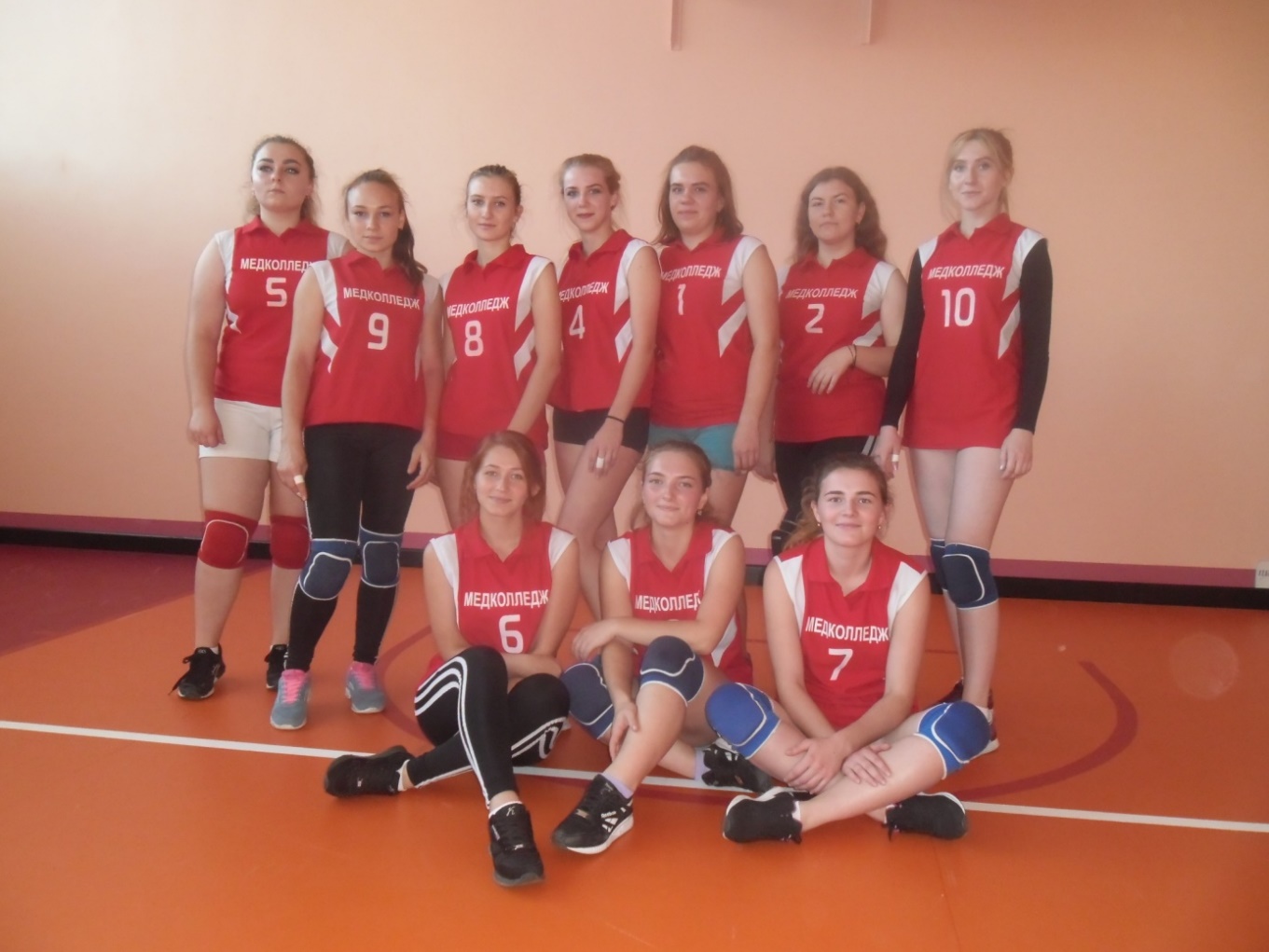 III место в соревнованиях по волейболу в программе городской круглогодичной спартакиады среди учащихся ССУЗов и ВУЗов.
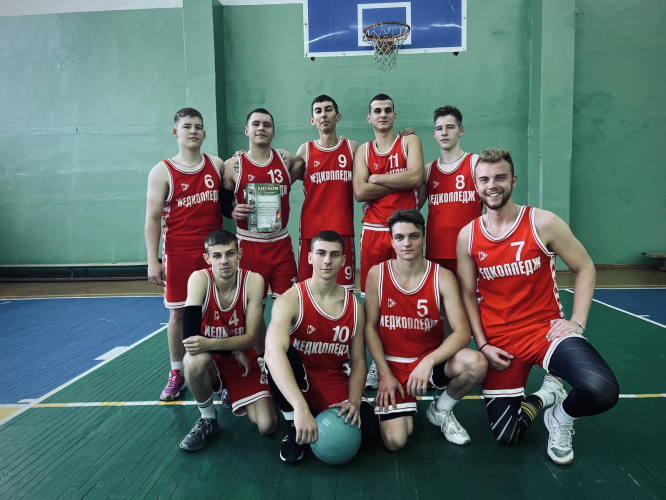 III место в областных зональных соревнованиях по баскетболу среди мужских команд учащихся учреждений образования, реализующих образовательные программы среднего специального образования.
Легкая атлетика
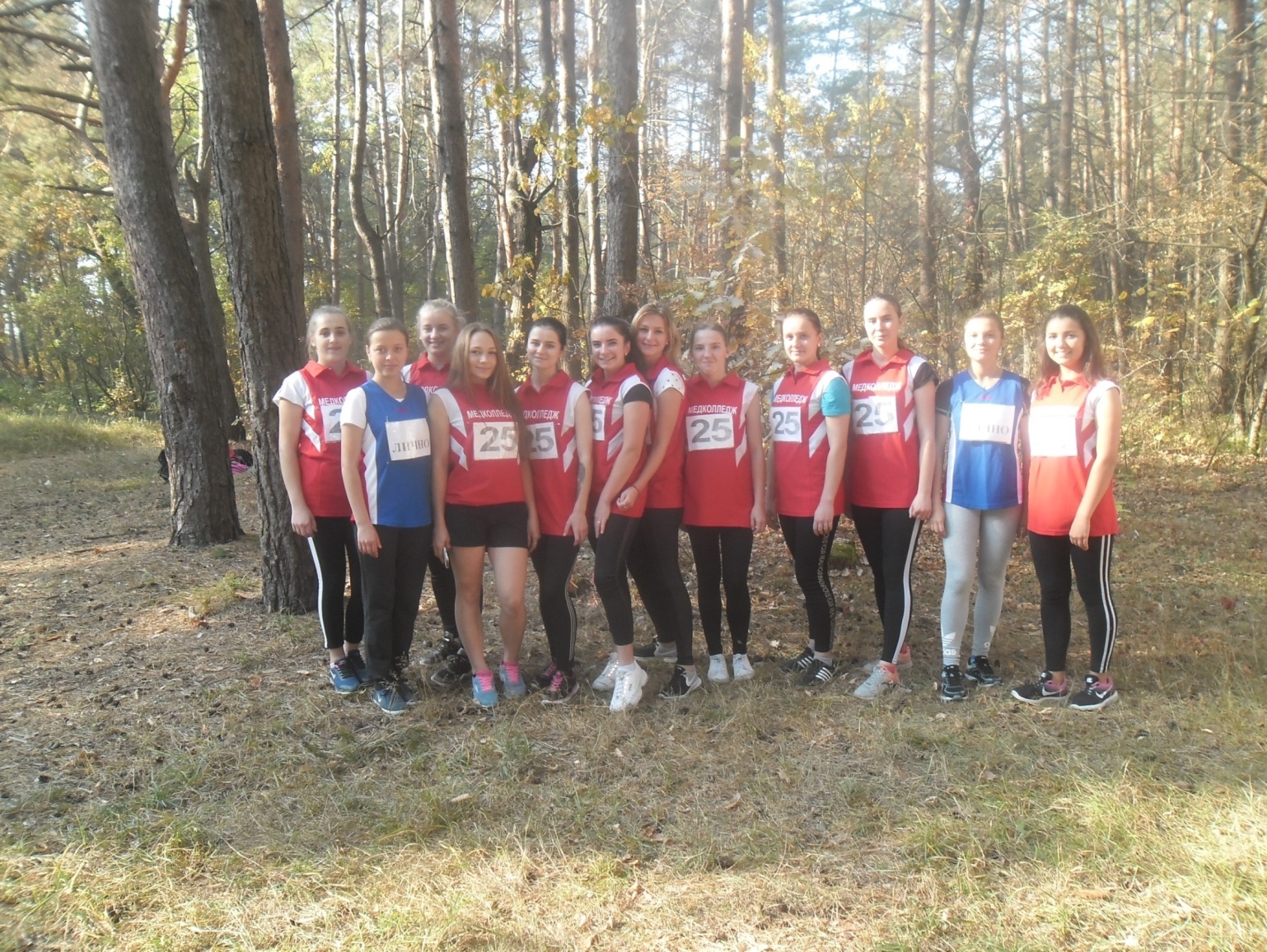 III место в соревнованиях по легкоатлетическому кроссу в программе городской круглогодичной спартакиады среди учащихся ССУЗов и ВУЗов.
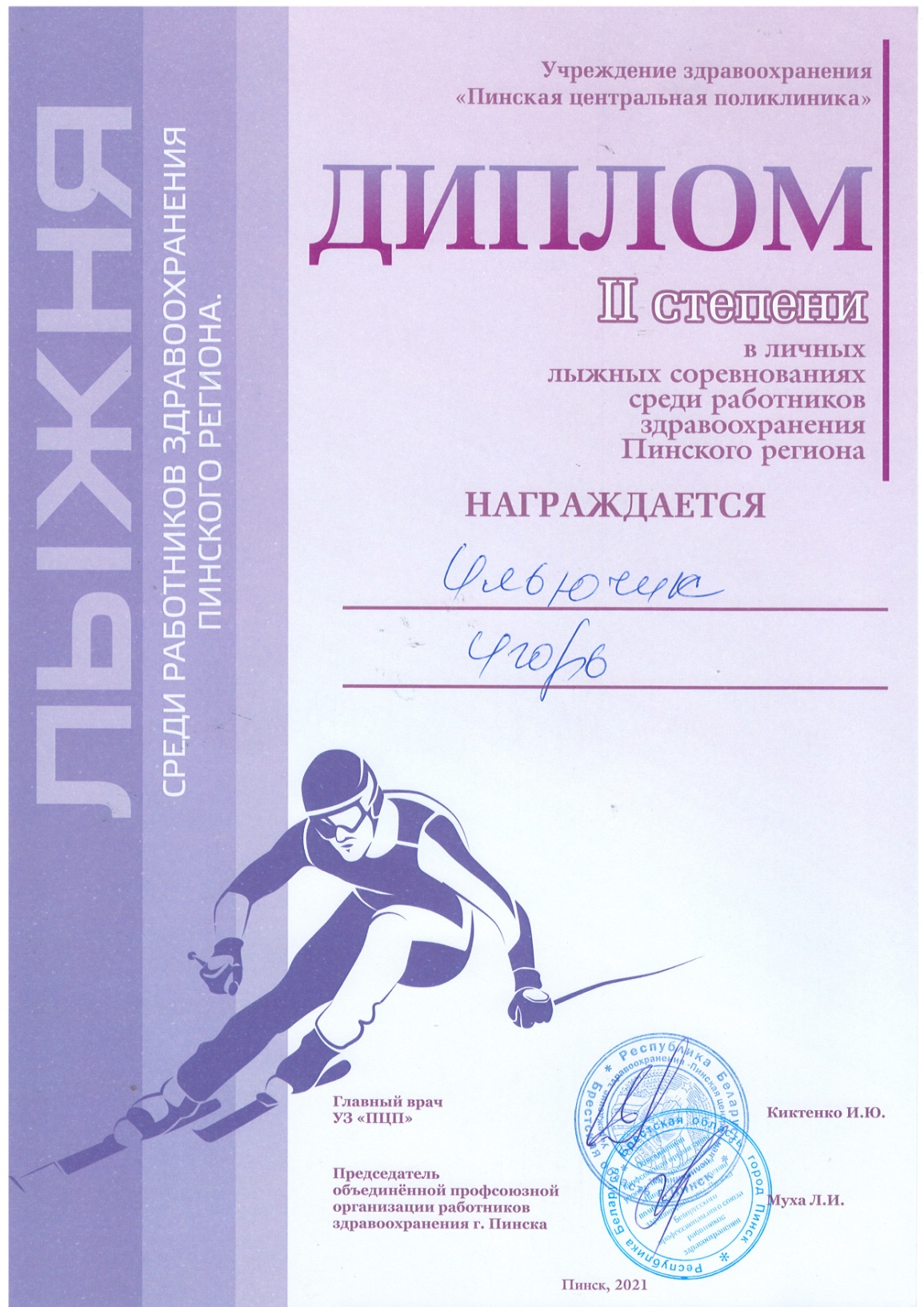 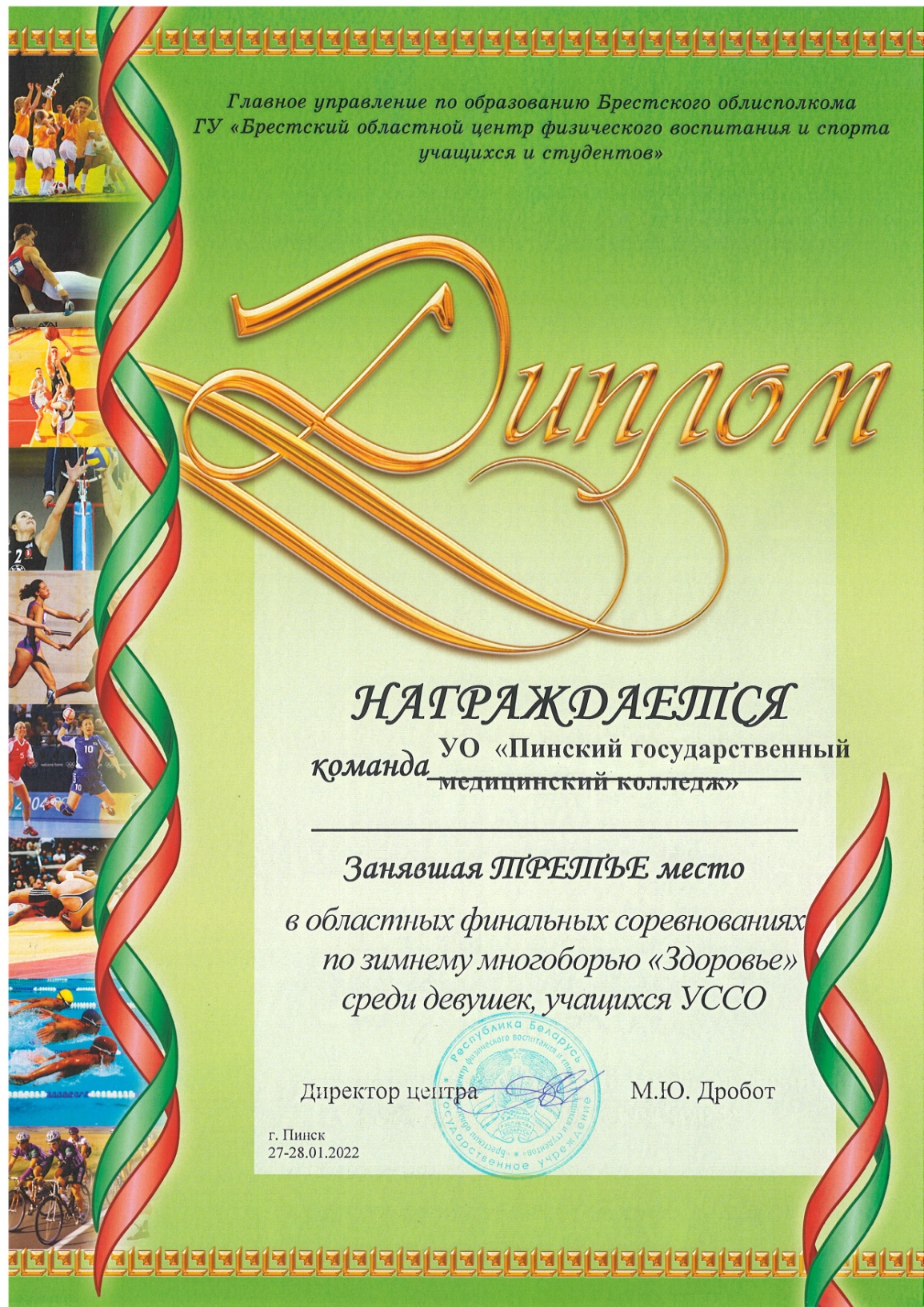 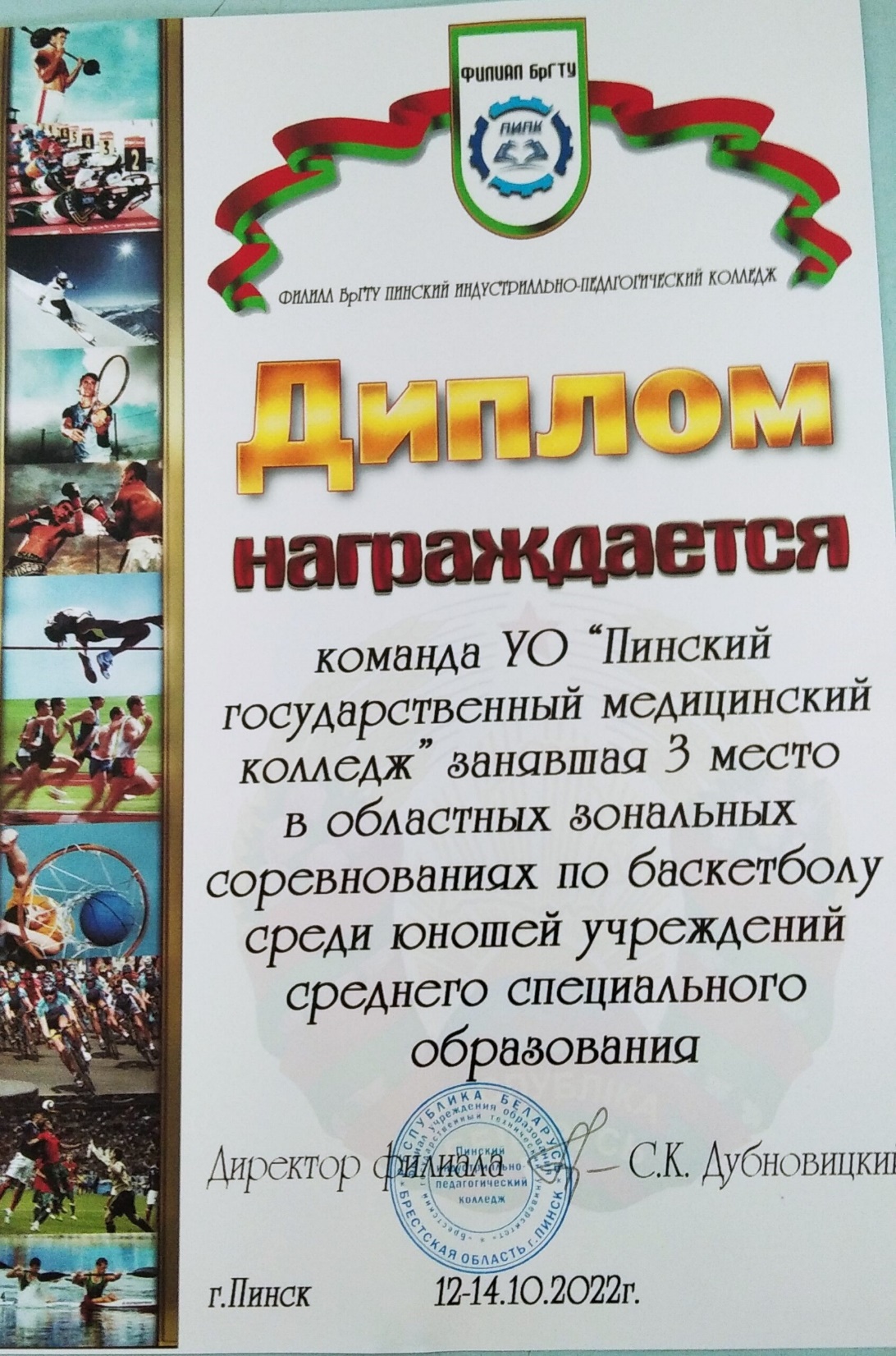